xiě
shī
7. 青蛙写诗
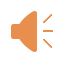 雨点儿淅沥沥，沙啦啦。
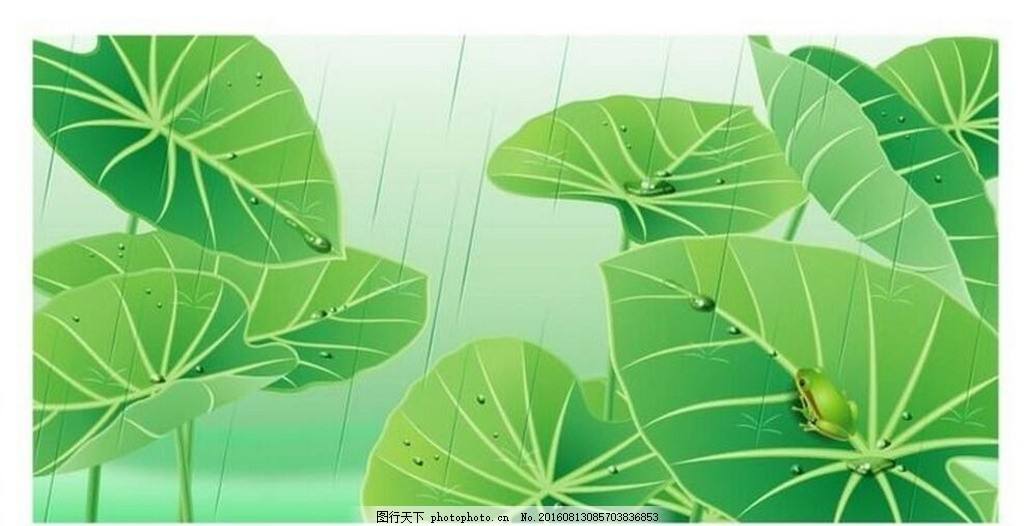 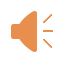 雨
diǎn       
点
灬    四点底
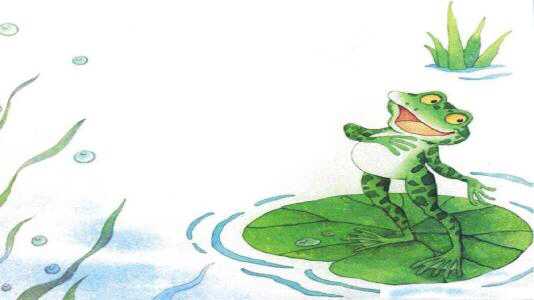 下雨了，
雨点儿淅沥沥，沙啦啦。
青蛙说：“我要写诗啦！”
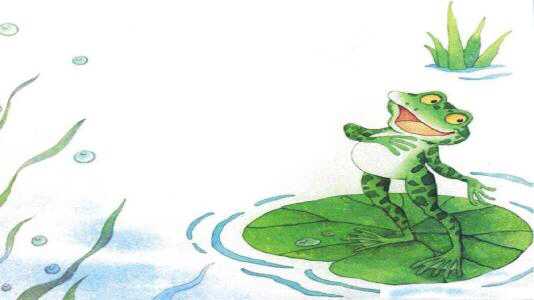 下雨了，
雨点儿淅沥沥，沙啦啦。
青蛙说：“我要写诗啦！”
7. 青蛙写诗
下雨了，
雨点儿淅沥沥，沙啦啦。
青蛙说：“我要写诗啦！”
小蝌蚪游过来说：
“我要给你当个小逗号。”
池塘里的水泡泡说：
“我能当个小句号。”
荷叶上的一串水珠说：
“我们可以当省略号。”

青蛙的诗写成了：
“呱呱，呱呱，呱呱呱。
呱呱，呱呱，呱呱呱……”
chuàn 
串
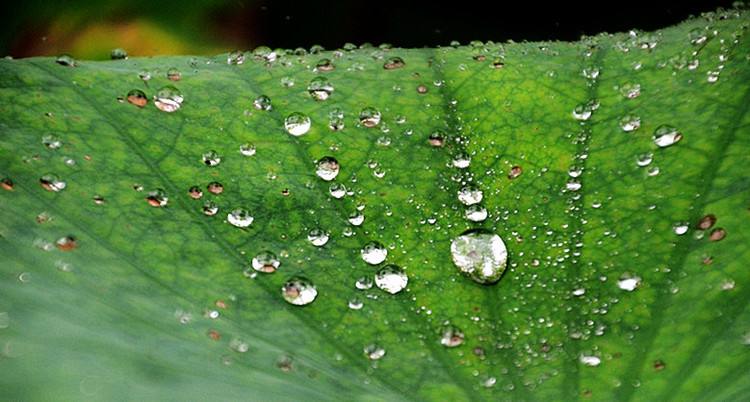 小蝌蚪
水泡泡
一串水珠
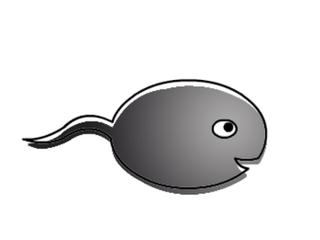 小蝌蚪游过来说：
“我要给你当个小逗号。”
池塘里的水泡泡说：
“我能当个小句号。”

荷叶上的一串水珠说：
“我们可以当省略号。”
下雨了，
雨点儿淅沥沥，沙啦啦。
青蛙说：“我要写诗啦！”
   
   小蝌蚪游过来说：
“我要给你当个小逗号。”

   池塘里的水泡泡说：
“我能当个小句号。”

  荷叶上的一串水珠说：
“我们可以当省略号。”
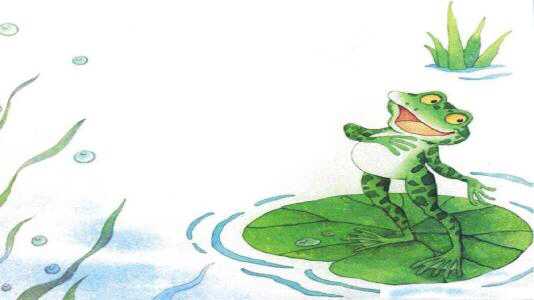 青蛙的诗写成了：
“呱呱 呱呱
 呱呱呱
 呱呱 呱呱
 呱呱呱     ”
，
，
。
，
，
……
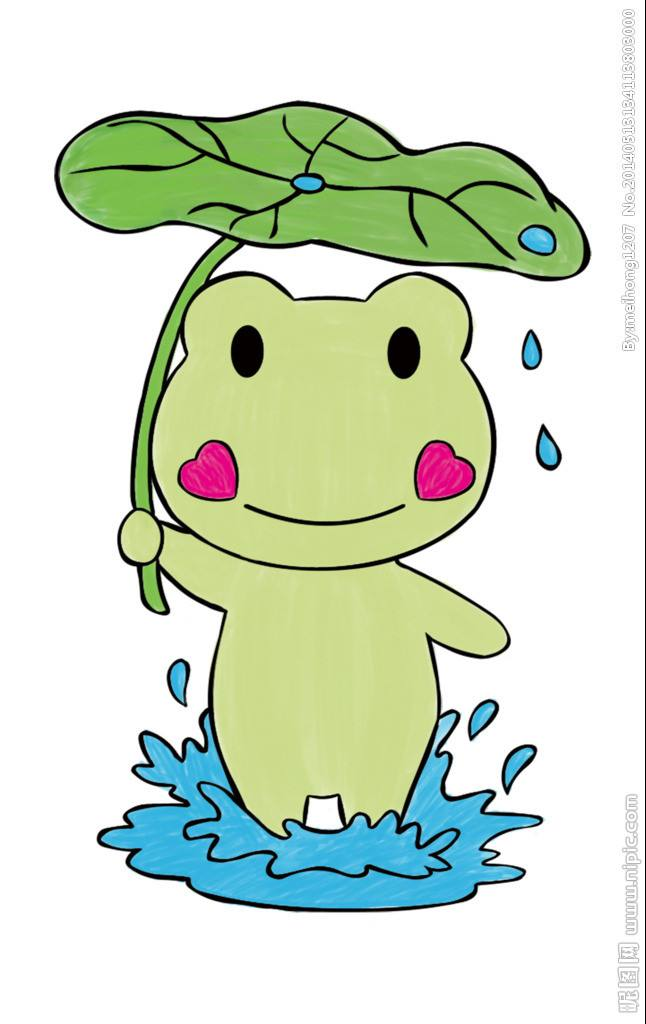 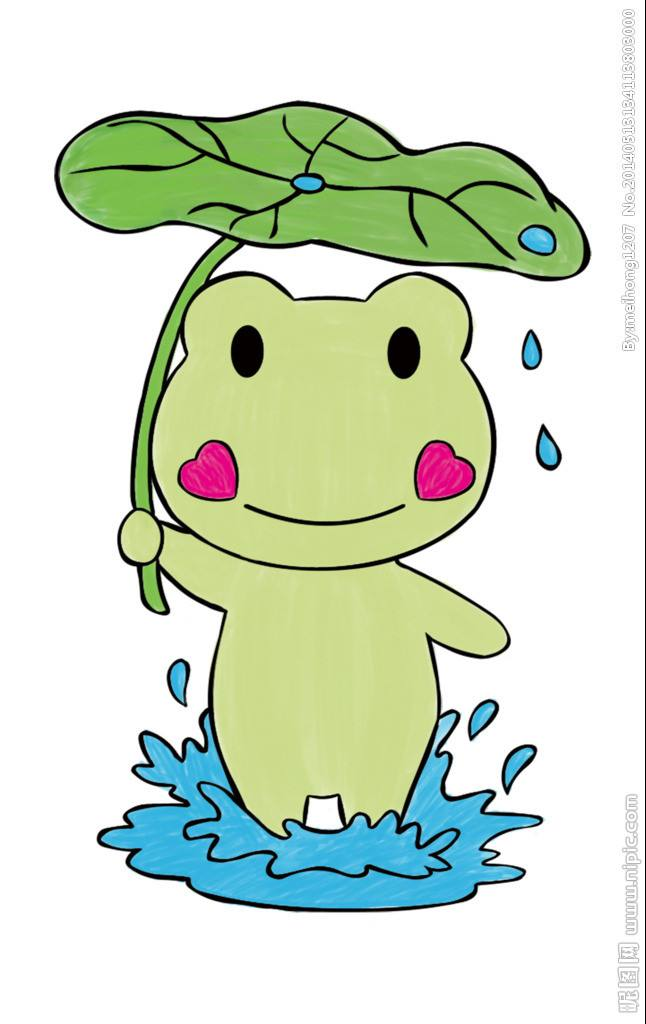 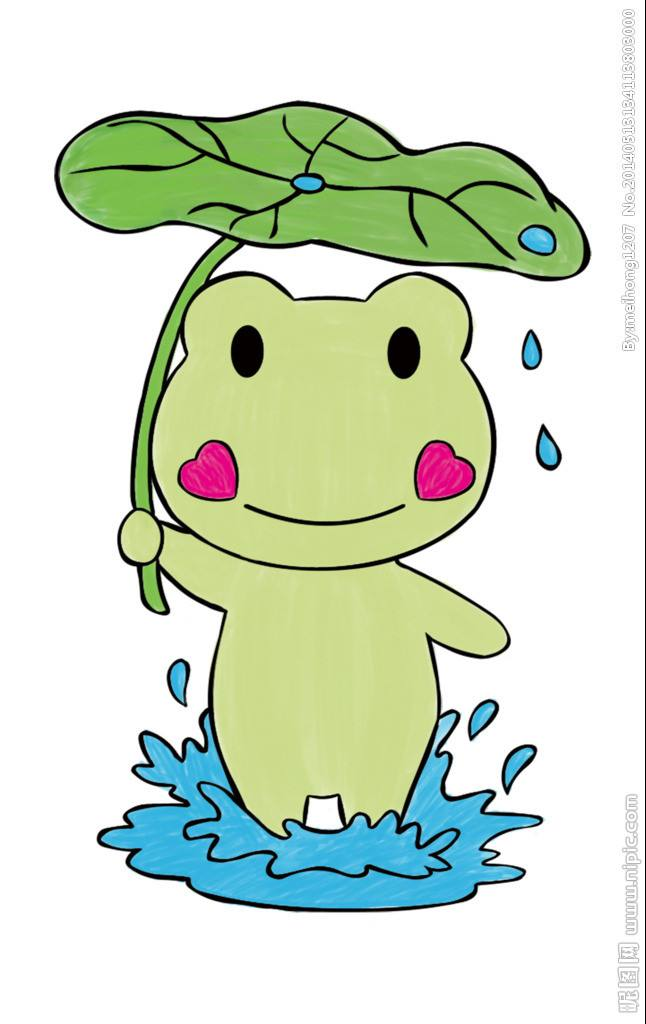 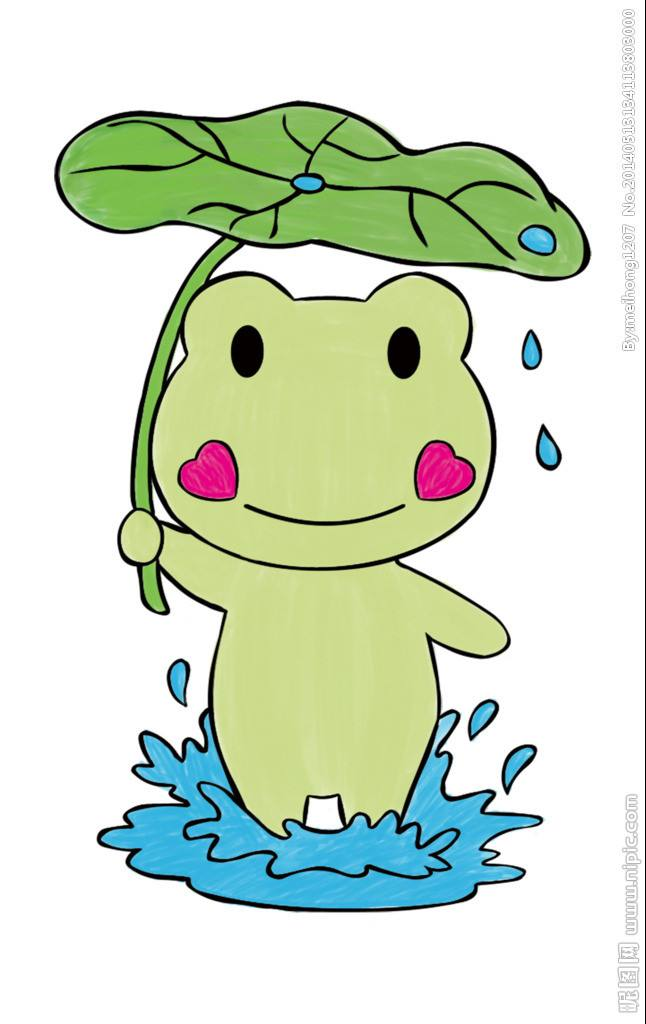 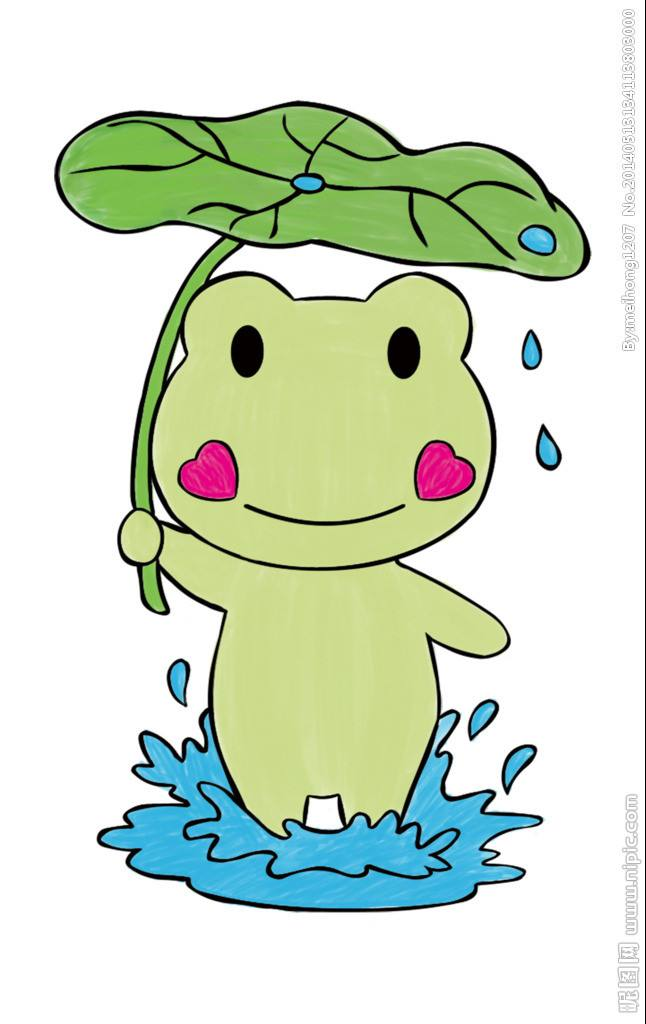 串
当
写
以
们
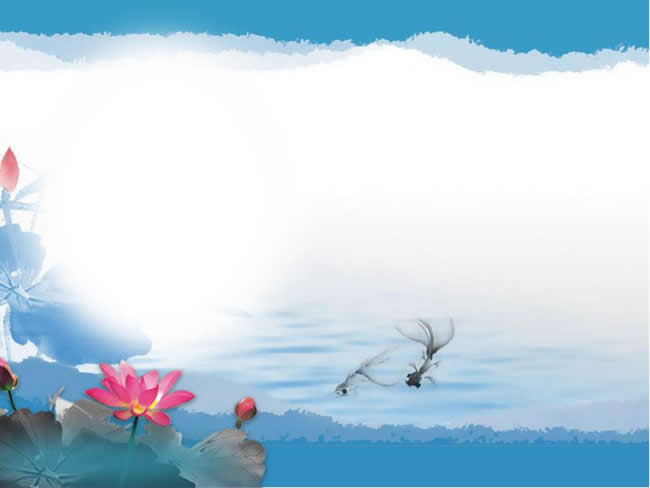 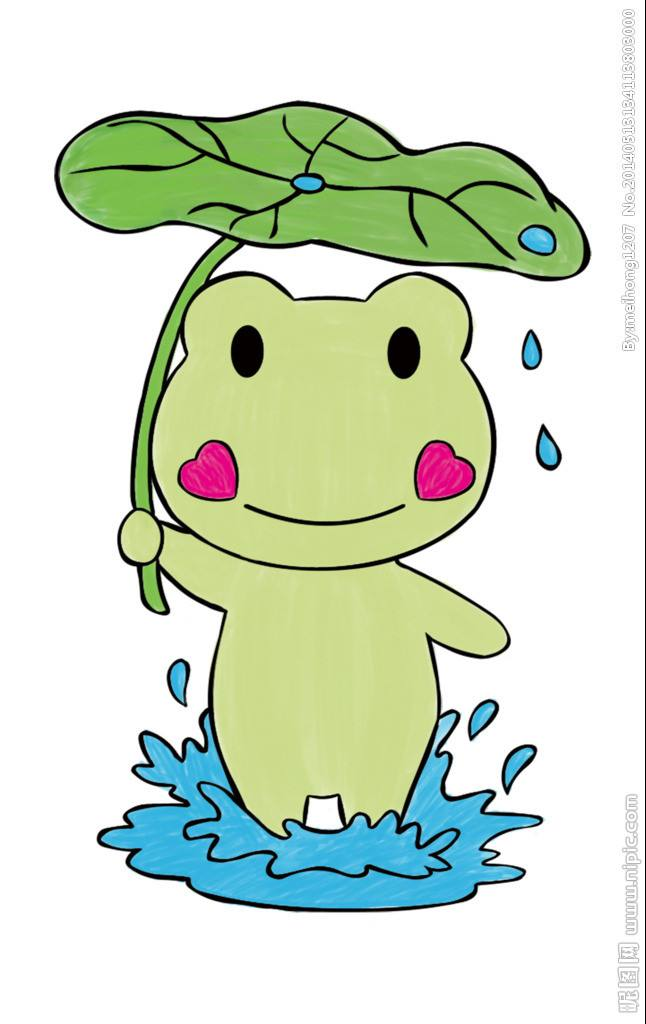 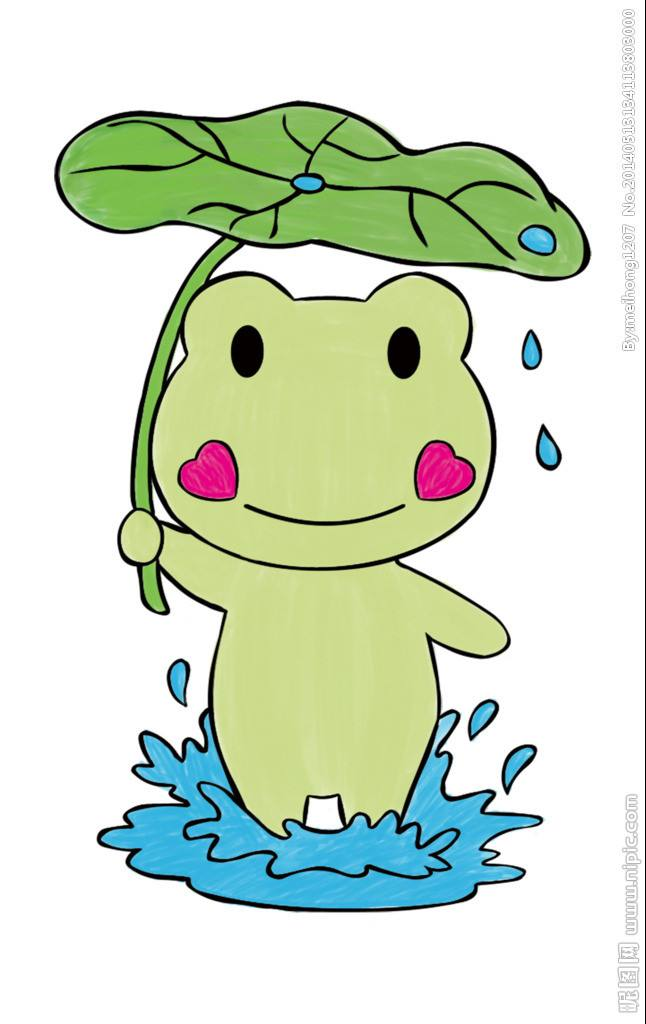 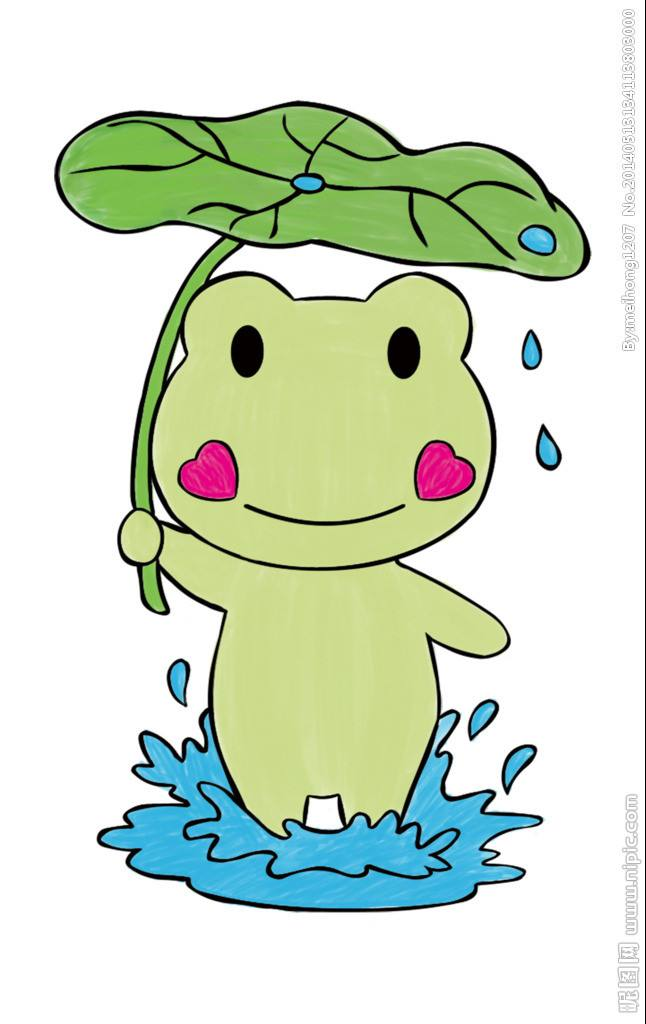 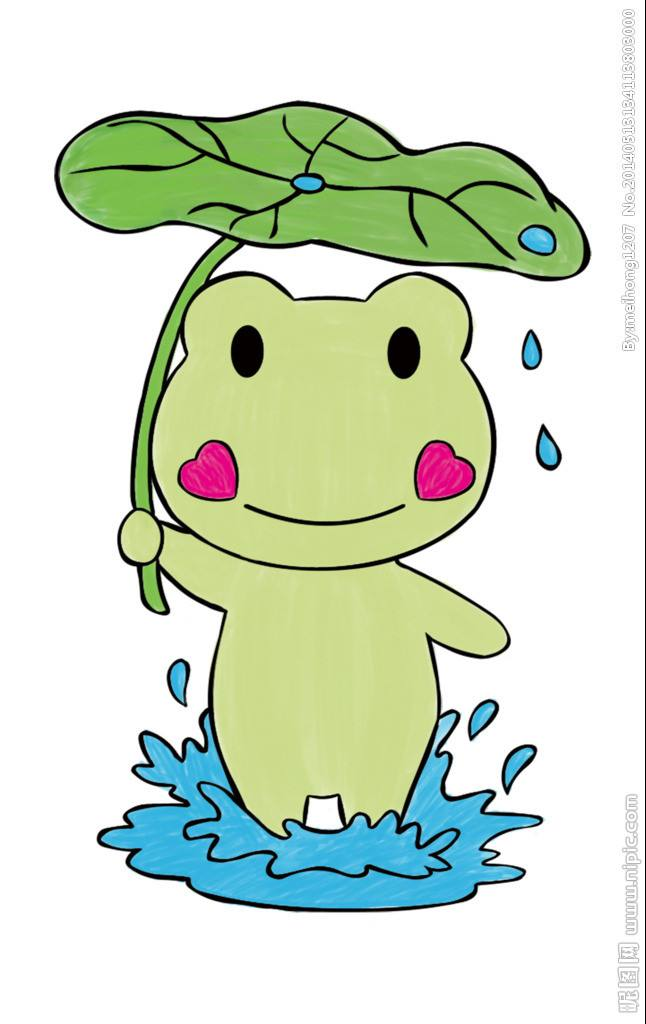 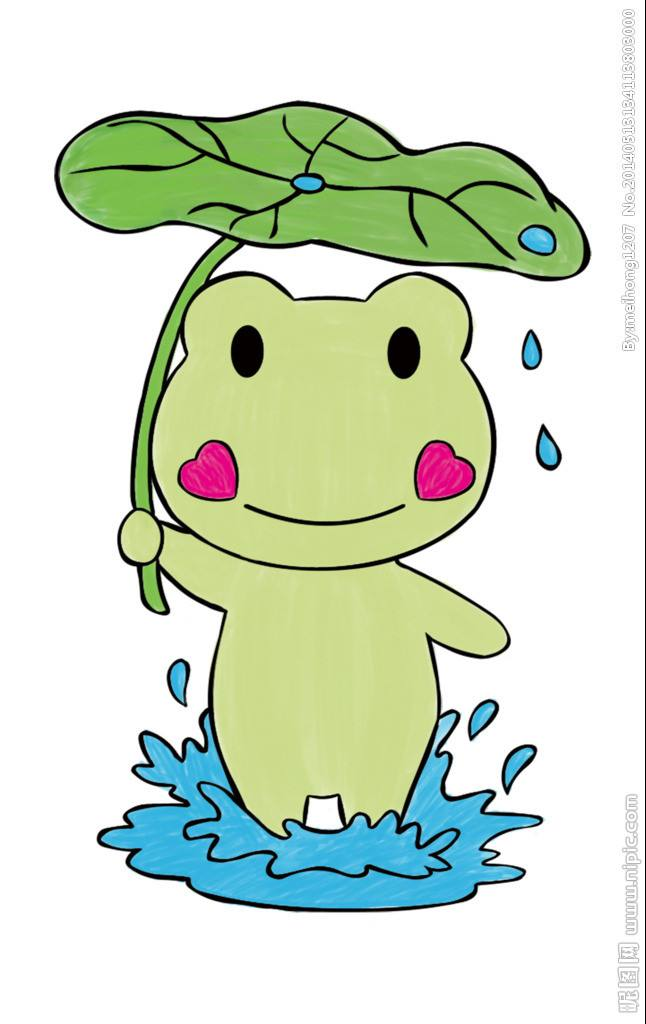 要
点
给
成
诗
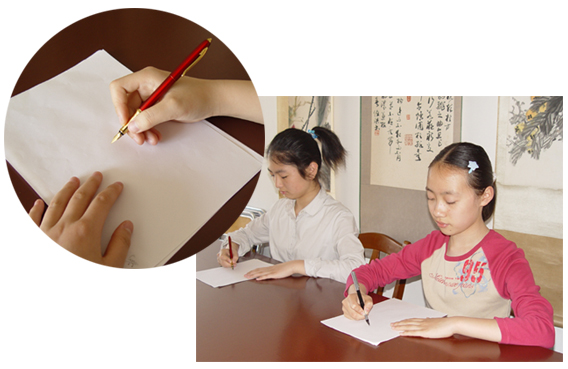 头正 身直 臂开 足安
一寸长
二指圆
三指齐
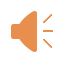 雨
们